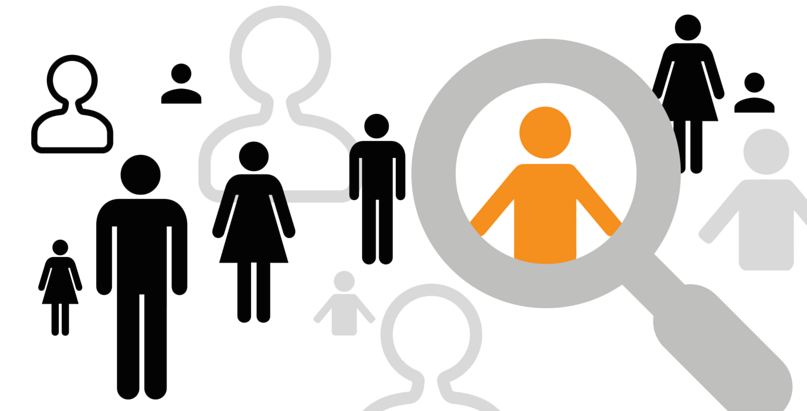 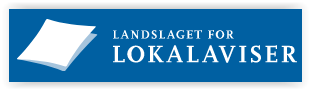 Landslaget for lokalaviser (LLA)
Opinionsundersøkelse lokalavis
1000 respondenter
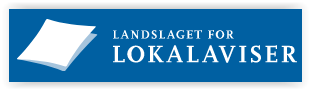 Opinionsundersøkelse - lokalavis
Norfakta Markedsanalyse presenterer i denne rapporten resultatene fra en opinionsundersøkelse gjennomført på oppdrag av Landslaget for lokalaviser (LLA).


Bakgrunnen for undersøkelsen er oppdragsgivernes ønske om å kartlegge befolkningens oppfatning og vurdering av blant annet:
 
 hvilke medier besøkes ukentlig
 interesse for hva som skjer i lokalsamfunnet
 hvilke informasjonskanaler benyttes
 tilgang lokalavis
 evt. årsaker til at man ikke abonnerer på lokalavisen
 betalingsvilje for evt. abonnement

 
Et tilfeldig utvalg på 1000 personer i aldersgruppen 20-40 år er intervjuet pr. telefon i LLA sitt dekningsområde (intervju gjennomført i 77 kommuner).  Undersøkelsen er gjennomført i ukene 46-49, 2020. Statistisk feilmargin for utvalget i sin helhet er på +/-  3,2 prosent. Ved nedbrytninger i tallmaterialet er imidlertid feilmarginene større. 

For best mulig representativitet så er resultatene vektet med tanke på respondentenes kjønn og alder. 

Vi gjør oppmerksom på at svar avgitt under åpne svarkategorier som «annet» er lagt med som vedlegg til rapporten, grunnet svært mange og detaljerte besvarelser. 



Trondheim, 7. desember 2020
 
 
Øyvind Sletten
Prosjektleder
2
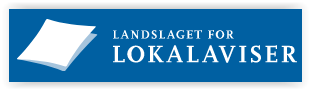 Utvalgets sammensetning
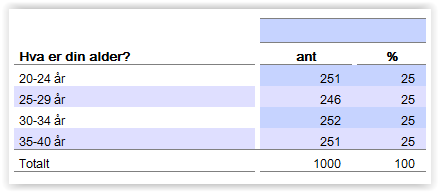 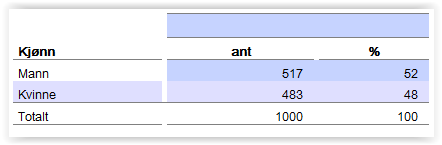 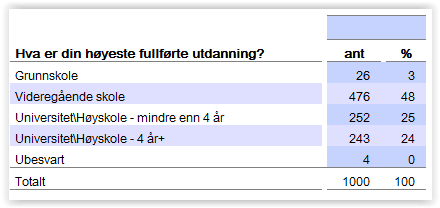 3
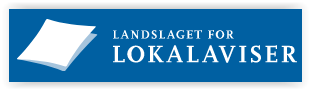 Mediebruk pr. uke
Spørretekst: Hvilke medier er du innom i løpet av en uke?
Base: 1000
Om lag 7 av 10 respondenter er innom lokalavisa i løpet av en uke
Figur: Medier (prosentandeler)
Resultatene tyder på at andelen som leser lokalavisa øker med grad av utdanning.
4
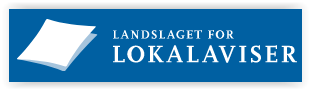 Interesse for det som skjer i lokalsamfunnet
Spørretekst: Hvor interessert er du i det som skjer i ditt lokalsamfunn?
Base: 1000
Undersøkelsen kartlegger stor interesse
for det som skjer i eget lokalsamfunn
Figur: Interesse (prosentandeler)
Om lag 8 av 10 respondenter har altså stor/svært stor interesse for det som skjer i sitt eget lokalsamfunn.
5
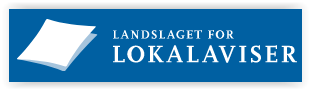 Informasjonskanaler – eget lokalsamfunn
Spørretekst: Hvordan får du informasjon om ditt lokalsamfunn?
Base: 1000
Mest nevnt; sosiale medier samt lokalavisa på nett
Figur: Informasjon om lokalsamfunn (prosentandeler)
7 av 10 henter informasjon om lokalsamfunnet via lokalavisa på nett. 3 av 10 benytter lokalavisa på papir.

Mest nevnte svar under «annet»:
Familie og venner/bekjente
«Jungeltelegrafen»
Radio og TV
6
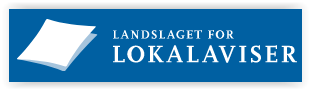 Foretrukken informasjon
Spørretekst: Hva slags informasjon fra ditt lokalsamfunn er du mest interessert i?
Base: 1000
Mest nevnt; nyheter, arrangement, næringsliv samt kultur
Figur: Foretrukken informasjon (prosentandeler)
Mest nevnte svar under «annet»:
Koronarelatert informasjon
Politikk
Skole
Trafikk
7
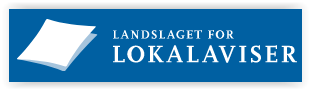 Lokalavisa på sosiale medier
Spørretekst: Følger du lokalavisa på sosiale medier?
Base: 1000
Om lag 6 av 10 følger lokalavisa på sosiale medier
Figur: Lokalavisa på sosiale medium (prosentandeler)
Kvinner ser ut til å være mer aktive på sosiale medier enn menn.
8
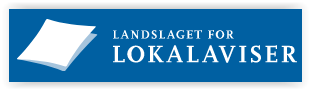 Abonnement på lokalavisa
Spørretekst: Abonnerer du/har du tilgang til lokalavisa digitalt, på papir eller begge deler?
Base: 1000
7 av 10 har abonnement enten pr. papir, digitalt eller begge deler
Figur: Abonnement (prosentandeler)
9
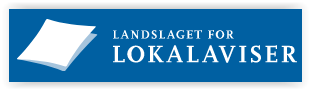 Årsaker til at man ikke har abonnement på lokalavisa
Spørretekst: Hva er den viktigste årsaken til at du ikke abonnerer?
Base: 295 (andel som ikke har abonnement)
Pris er mest nevnte årsak til at man ikke har abonnement
Figur: Årsaker (prosentandeler)
Mest nevnte svar under «annet»:
Har ikke behov/interesse
Må bli bedre kvalitet på innhold
Har tilgang via jobb
10
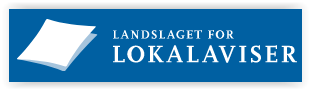 Hva må til for at man skal abonnere på lokalavisa?
Spørretekst: Hva må til for at du skal begynne å abonnere?
Base: 295 (andel som ikke har abonnement)
Mest nevnt; lavere priser samt mer interessant stoff/nyheter
Figur: Evt. abonnement – hva må til (prosentandeler)
Nevnt under «annet»:
Betale stykkpris pr. artikkel
Bedre kvalitet/innhold
Ikke aktuelt uansett
Dersom jeg mister tilgang via familie og jobb
11
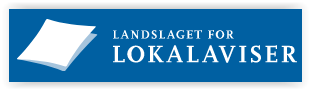 Akseptabel pris for abonnement
Spørretekst: Hva er du evt. villig til å betale pr. måned for å abonnere?
Base: 295 (andel som ikke har abonnement)
3 av 10 er villige til å betale inntil kr 50,- pr. måned
Figur: Akseptabel pris pr. måned (prosentandeler)
For 2 av 10 respondenter så er det å betale for et abonnement uaktuelt.
12
Opne spørsmål
KVAR FÅR DU INFORMASJON
KVA INTERESSERER DEG MEST
KVIFOR ABONNERER DU IKKJE
KVA SKAL TIL FOR Å BLI ABONNENT
BYGDESLADDER
Tv/radio
Politiske fora
VENNER, BEKJENTE OG FAMILIE
Kommunen på face og heimside
Facebook og google
Svigermor
190 svar
Barn, skule og oppvekst
Døds-
annonser
POLITIKK
Interiør
Bolig
Ver og trafikk
110 svar
110 svar
Helse
Dårleg journalistikk og kvalitet
Stoler ikkje på innhaldet
Vil ha ei avis for Volda og Ørsta
Gidd ikkje, keisamt, ikkje interessert
Har Spotify og Netflix
Må betale
70 SVAR
Kjem ikkje til å skje
Om mamma betaler
Mister tilgang via jobb
PRIS
Bedre journalistikk
Ønsker ALDRI å gjere det
90 SVAR
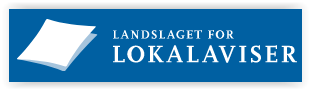 Oppsummering
Om lag 7 av 10 respondenter er innom lokalavisa i løpet av en uke. 

Om lag 8 av 10 uttrykker stor/svært stor interesse for det som skjer i eget lokalsamfunn. 

7 av 10 respondenter henter informasjon om lokalsamfunnet via lokalavisa på nett. 3 av 10 benytter lokalavisa på papir. Mest interessante informasjon; nyheter, arrangement, næringsliv samt kultur.

Om lag 6 av 10 følger lokalavisa på sosiale medier.

7 av 10 respondenter har abonnement på lokalavisa enten på papir (8 %), digitalt (40 %) eller begge deler (22 %).

Viktigste årsak nevnt til at man ikke har abonnement på lokalavisa er pris. På spørsmål om hva som må til for at man skal begynne å abonnere på lokalavisa, så er det lavere priser samt mer interessant stoff/nyheter som nevnes i størst grad. 3 av 10 er villige til å betale inntil kr 50,- pr. måned for å abonnere på lokalavisa. 2 av 10 nevner at det er uaktuelt å betale for et abonnement.
18